コンピュータビジョン
担当: 井尻 敬
Contents
01.   序論	  	: イントロダクション
02.　特徴検出1 		: テンプレートマッチング、コーナー検出、エッジ検出	
03.   特徴検出2 		: ハフ変換、 DoG，SIFT特徴			
04.　領域分割		: 領域分割とは，閾値法，領域拡張法，グラフカット法, 	
05.   オプティカルフロー : 領域分割残り，Lucas-Kanade法 	
06.　パターン認識基礎1	: パターン認識概論，サポートベクタマシン	
07.　パターン認識基礎2	: ニューラルネットワーク、深層学習
08.　パターン認識基礎3	: 主成分分析, オートエンコーダ
09.　プログラミング演習  1 : PC室
10.　プログラミング演習  2 : PC室
11.　プログラミング演習  3 : PC室
12.   プログラミング演習  4 : PC室
13.　プログラミング演習  5 : PC室
14.　プログラミング演習  6 : PC室
Contents 画像内の特定パターンを発見する手法
テンプレートマッチング
コーナー検出（Harris corner detector/FAST）
エッジ検出（Canny edge detector）
直線の検出 : Hough変換

特徴点と特徴ベクトル
SIFT特徴
特徴点の対応付け
準備: ノルム(norm)
例 d=2のとき
[Speaker Notes: L1/L2正則化の話を聞くと、こういうノルムの理解が深まるかも]
左の画像から右の画像を探せ
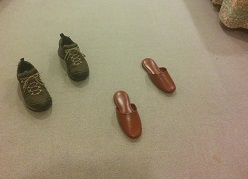 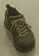 ※地味な例ですみません。。。
左の画像から右の画像を探せ
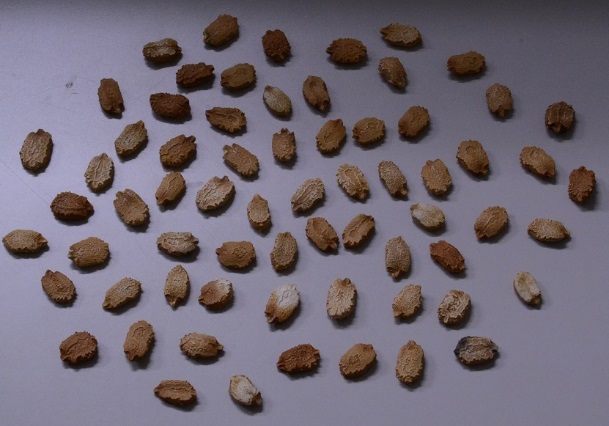 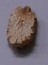 ※地味な例ですみません。。。
TemplateMatching.py
テンプレート マッチング
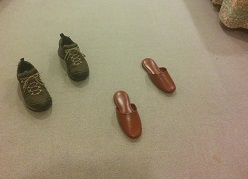 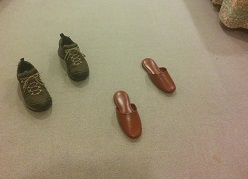 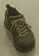 比較
テンプレート
画像
入力画像
入力画像をラスタスキャンし，入力画像とテンプレートの類似度を比較
類似度が閾値より高い部分を出力する
※テンプレート : 検索対象を表す標準画像
※ラスタスキャン : 画像を左から右に，上から下に，一画素ずつ走査すること
類似度（相違度）の定義
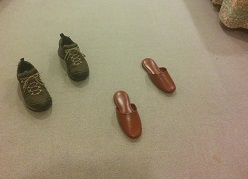 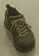 Grayscale化
されている
templateMaching.py
テンプレートマッチングの結果
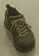 テンプレート
SAD
SSD
NCC
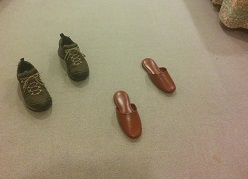 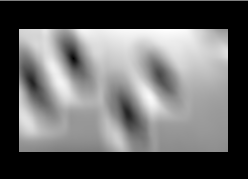 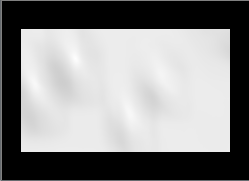 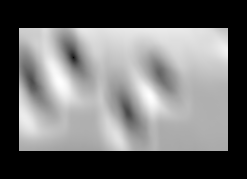 入力画像
SAD/SSDは相違度なので，近いところほど値が小さくなる
NCCは類似度なので近いところほど値が大きくなる
例えば，閾値以下の局所最小部を検出対象とすればよい
TemplateMaching.py
テンプレートマッチングの結果
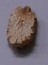 テンプレート
SAD
SSD
NCC
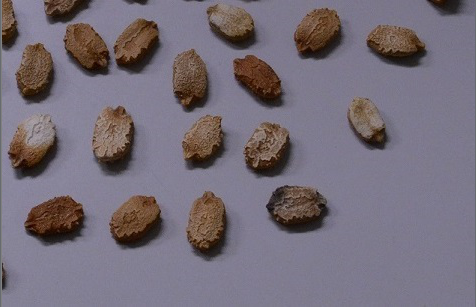 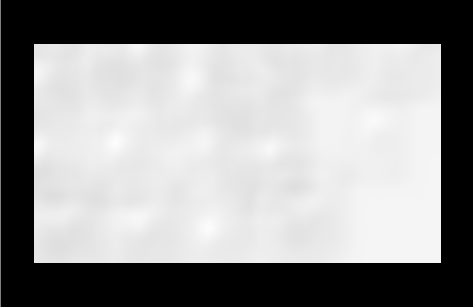 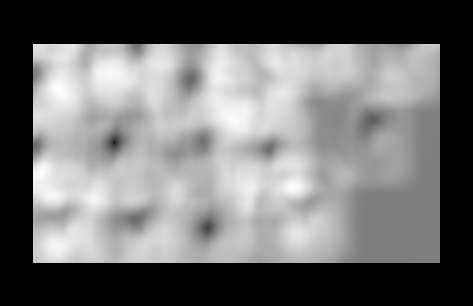 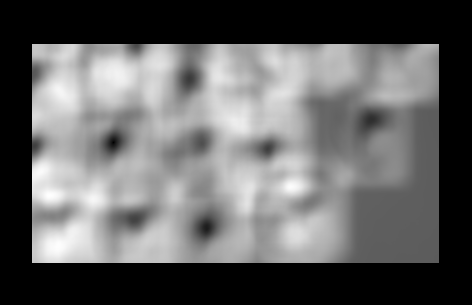 入力画像
SAD/SSDは相違度なので，近いところほど値が小さくなる
NCCは類似度なので近いところほど値が大きくなる
例えば，閾値以下の局所最小部を検出対象とすればよい
類似度・相違度の定性的理解
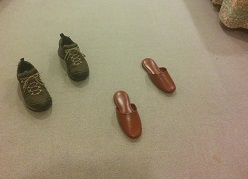 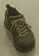 入力画像・テンプレートは W x H グレースケール画像
これを (WH)-次元ベクトルと考える
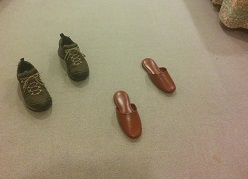 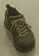 サブピクセル精度のテンプレートマッチング
テンプレートマッチングは目的画像にテンプレート画像を重ね差分を評価するため発見できる位置はピクセル単位（離散値）
サブピクセル（連続値）精度で位置検出を行いたい

局所的に関数をフィッティングし，最小値を求める
 等角直線フィッテイング
 パラボラフィッティング
サブピクセル精度のテンプレートマッチング
問題
相違度が最小の画素を原点(x=0)にとる
x=±1 の相違度も既知
最小値を与える位置x（実数精度）はどこ？
※画像に適用する際は縦横を独立に扱えば良い
相違度
f-1
f-1
f-1
f1
f1
f1
f0
f0
f0
位置
x
-1
0
1
-1
0
1
-1
0
1
等角直線フィッティング
下図の通り傾きが-1倍の2本の直線の交点を利用
パラボラフィッティング
二次関数で相違度を補間し相違度の最小位置を求める
x =
x =
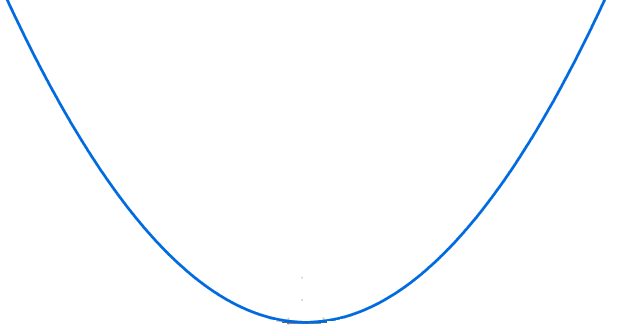 x
f-1 > f1 のときは、 f-1 と f0 を通る直線と，
 f1を通る直線を考える
[Speaker Notes: 1a: X = ½ (f1 – f-1) / (f0 – f-1)      f-1 > f1
1b: X = ½ (f1 – f-1) / (f0 – f1 )      otherwise
2: X = (f-1 – f1) / (2f-1 – 4f0 + 2f1)

1a: y = (f0-f-1)x + f0,  
      y = -(f0-f-1)(x-1) + f1  

2) y = ax^2 + bx + c 
c = f0
a – b + f0 = f-1
a + b + f0 = f1
a = (f-1 – 2f0 + f1)/2
b = (f1 - f-1)/2
x = -b/2a = -½ * (f1-f-1)/(f-1-2f0+f1)]
参考資料
テンプレートマッチングの高速化
対象画像全領域にテンプレートを重ね合わせて差分を計算する計算量は…
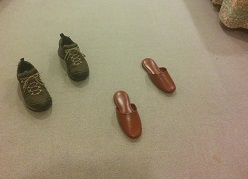 W×H
w×h
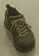 残差逐次検定 : 目標画像をラスタスキャンしテンプレートとの差分計算をする際，現在の最小値よりも差分が大きくなったら計算を打ち切る
粗密探査法 : ガウシアンピラミッドを生成．低解像度画像にてマッチングする画素を発見．ひとレベル高解像度画像に移動し，発見した画素に関係する数画素のみに対してマッチングを計算する
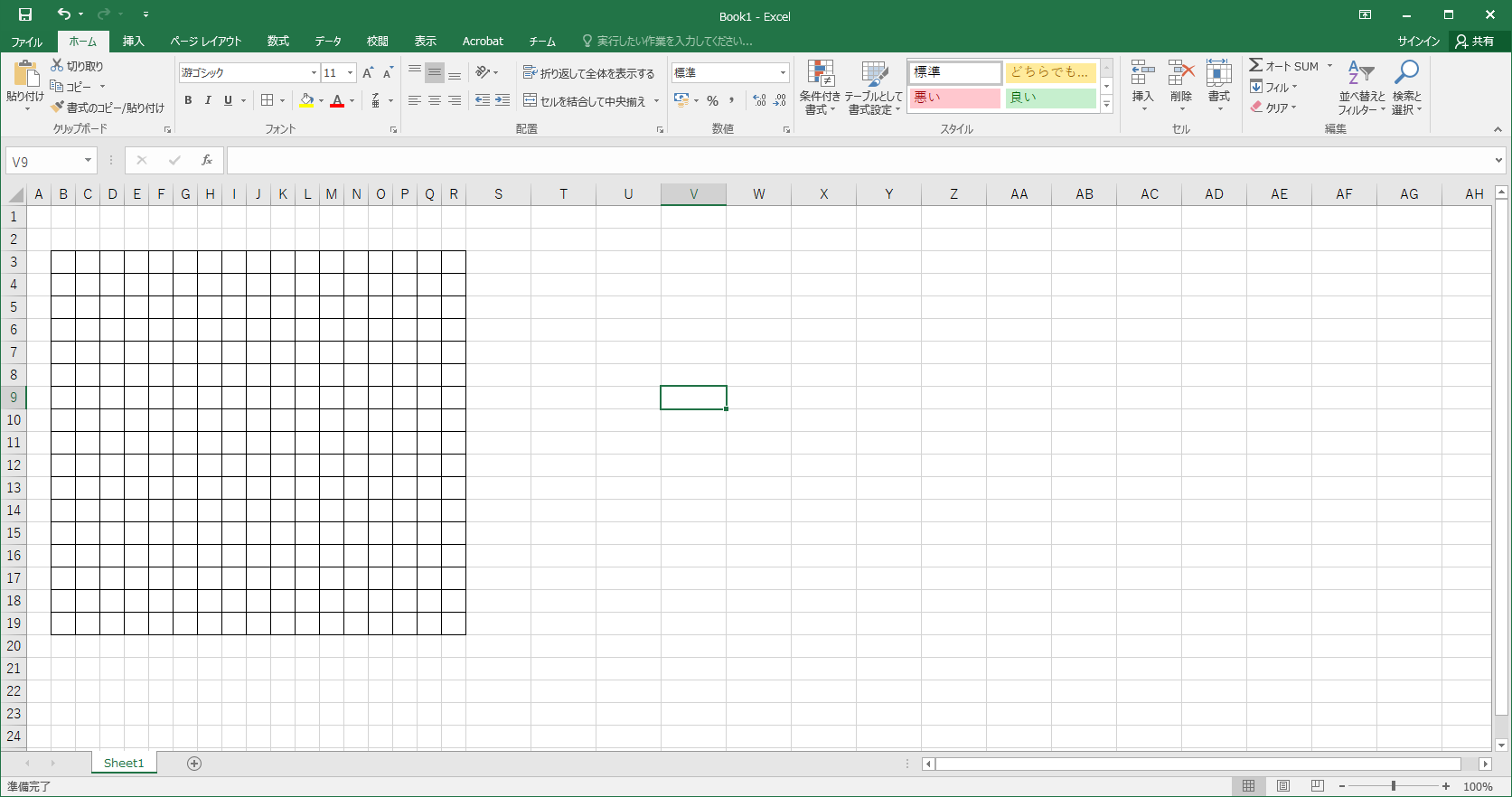 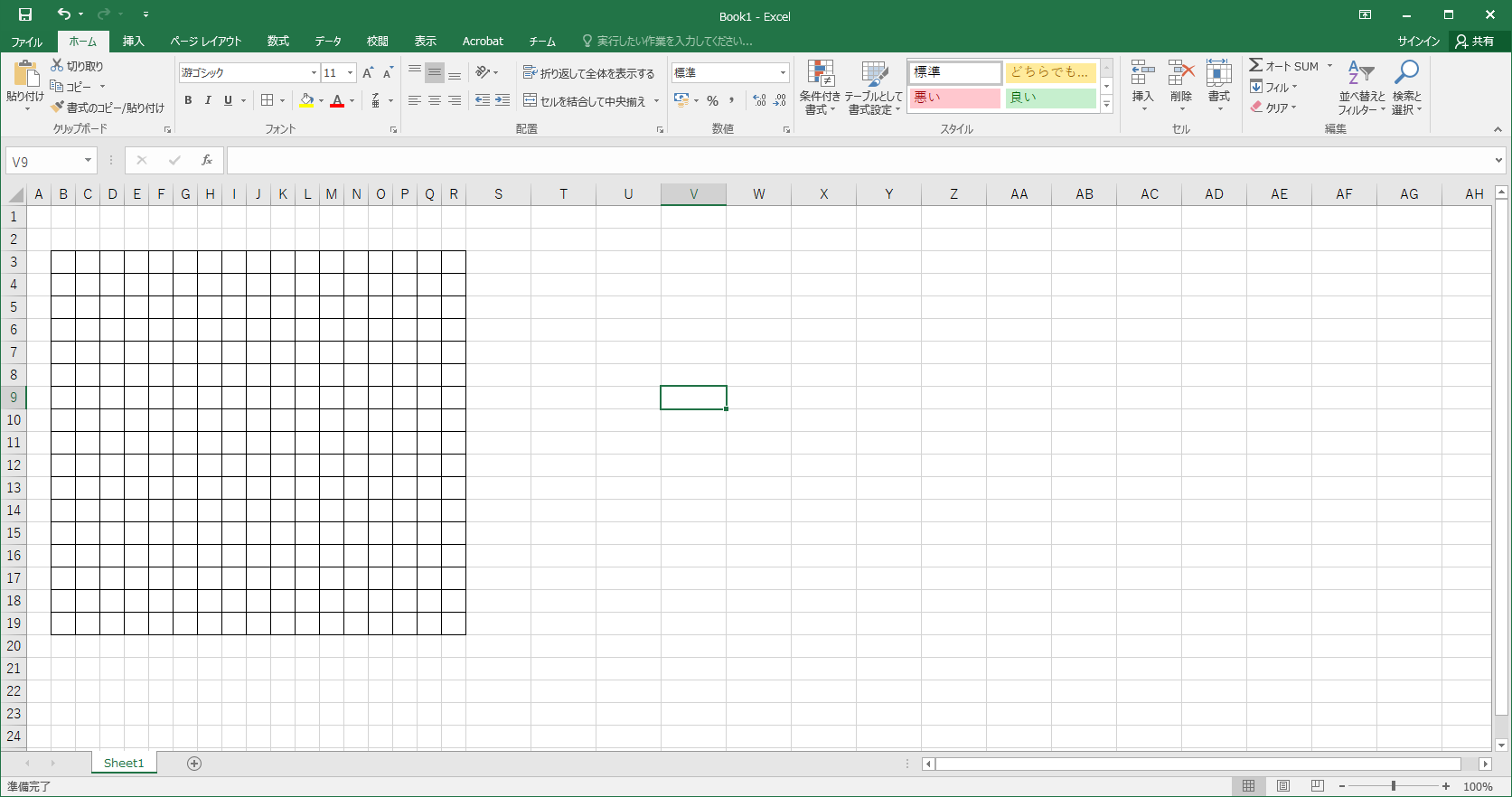 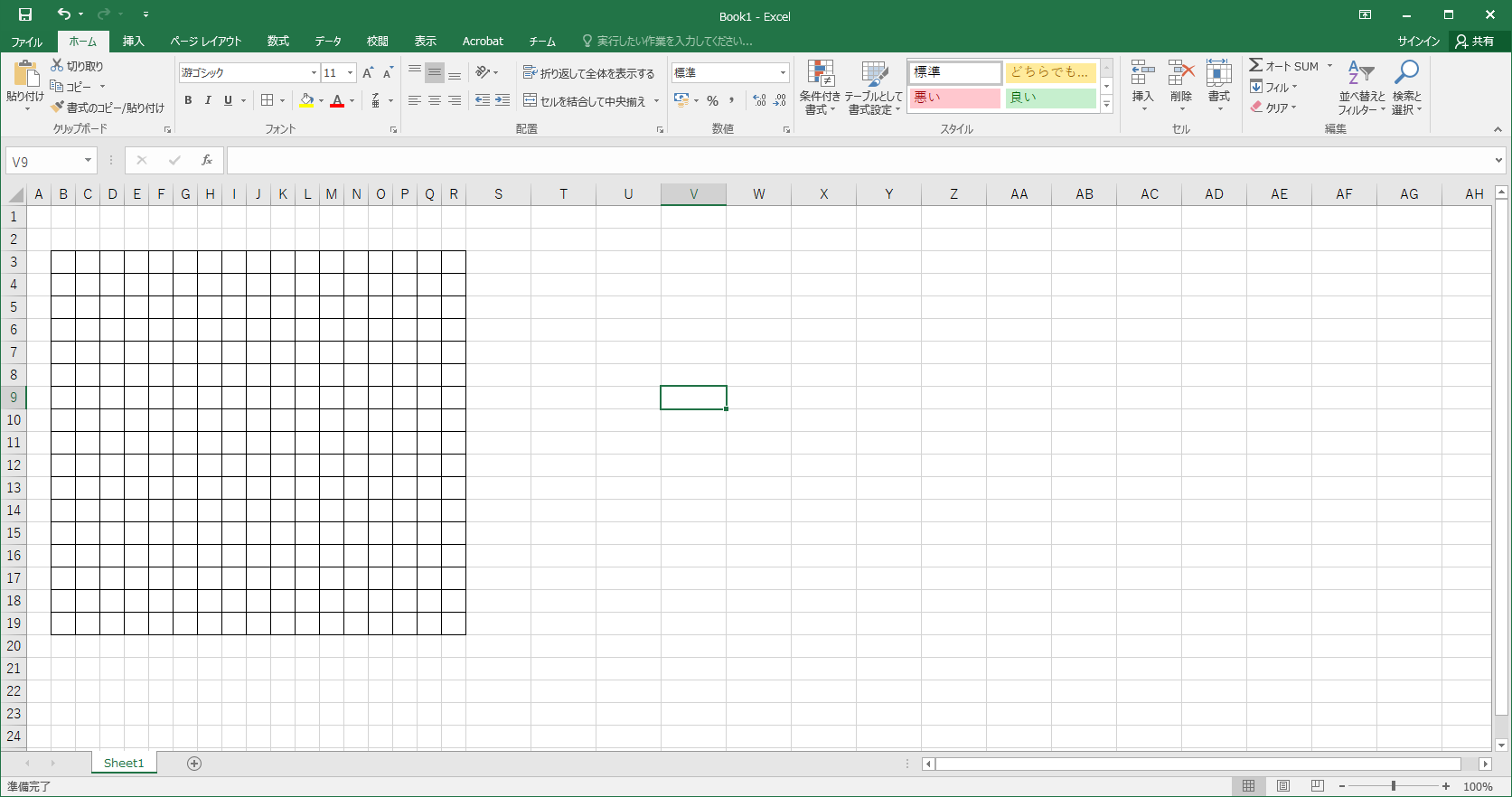 1/4
1/2
© CG ARTS協会
まとめ : テンプレートマッチング
入力画像から物体を検出するための手法
検出対象の画像（テンプレート）を用意し，入力画像をラスタスキャンし相違度を評価
相違度が閾値以下の領域を出力する
相違(類似)度 : SAD, SSD, NCCなど
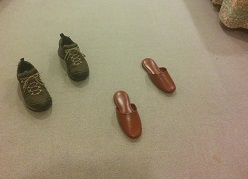 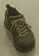 テンプレート
入力画像
サブピクセル精度で検出するための関数フィッティング
高速化のための残差逐次検定・粗密(coarse to fine)探索・chamfer matching
HarrisCorner.py 
CannyEdge.py
コーナー、輪郭線の検出
物体認識・物体追跡・位置あわせなど，より高度な画像処理に利用するため
画像から『コーナー』や『輪郭線』といった特徴的な点・曲線を検出する
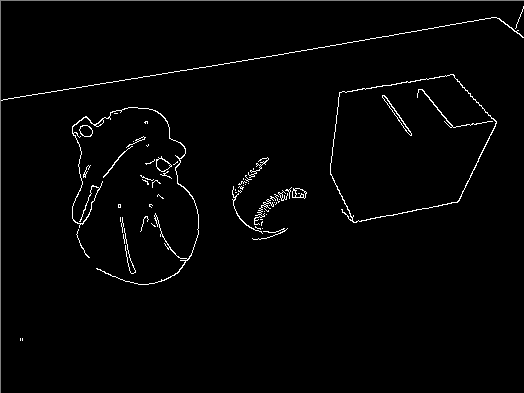 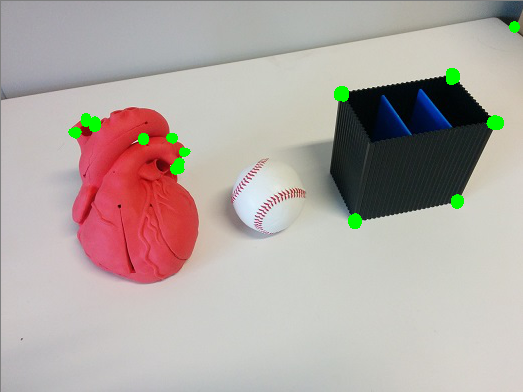 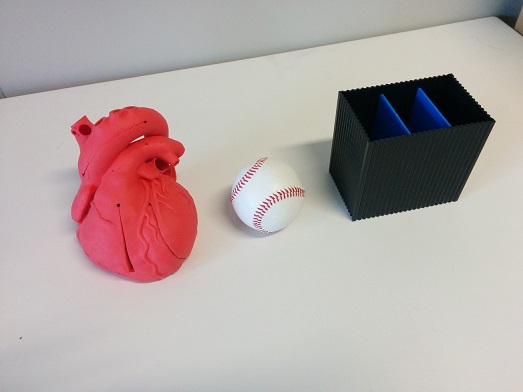 コーナー検出
(Harris Corner Detector)
輪郭検出
(Canny Edge detector)
Harrisのコーナー検出アルゴリズム[C. Harris & M. Stephens (1988). "A Combined Corner and Edge Detector". Proc. of the 4th ALVEY Vision Conference. pp. 147–151.]
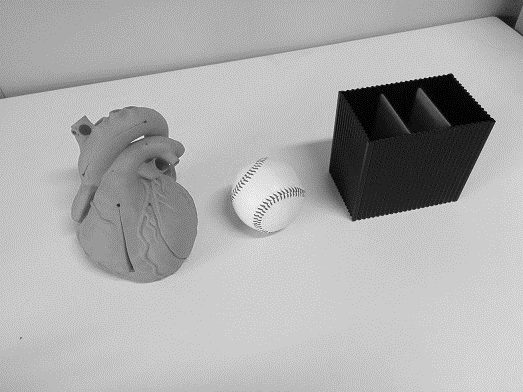 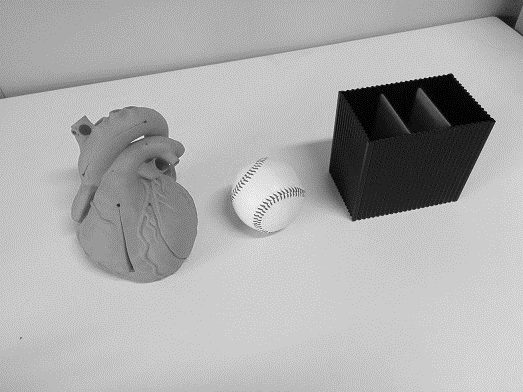 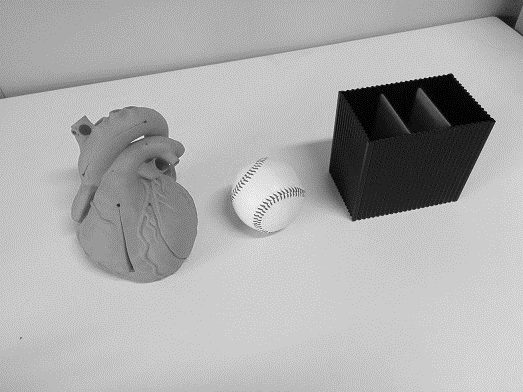 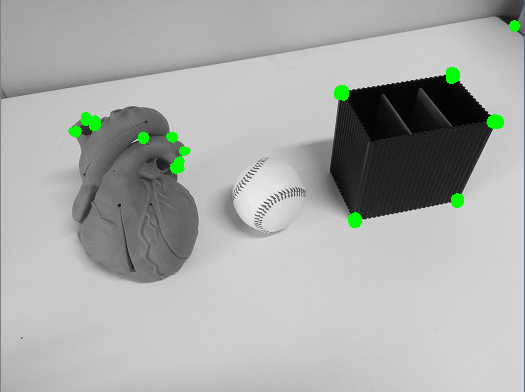 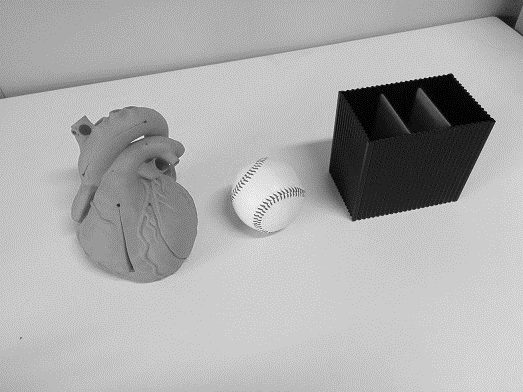 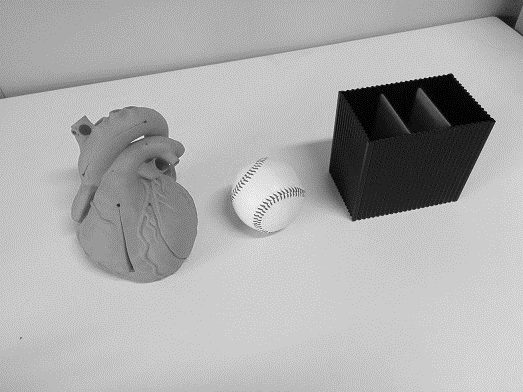 入力 : グレースケール画像
出力 : コーナー画素群
手法の概要 
Harris行列 (又はStructure tensor matrixと呼ばれる）を定義し，この固有値固有ベクトルを用いて，局所領域の輝度変化方向と変化量を検出する
局所領域の輝度変化が，直交する2方向について大きくなる部分をコーナーと定義
Structure tensor matrix (1/3)
画像上の点(x,y)の輝度値をI(x,y)と表す
点(x,y)におけるStructure  tensor matrixは以下の通り定義される
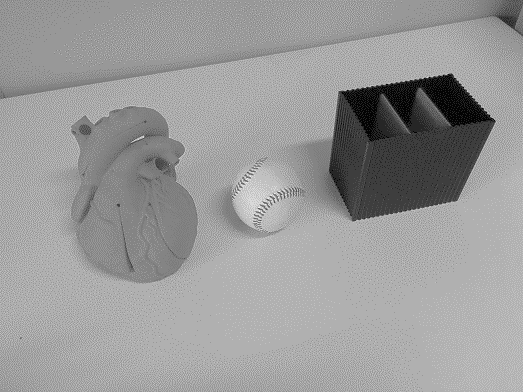 Structure tensor matrix (2/3)
実際の計算手順
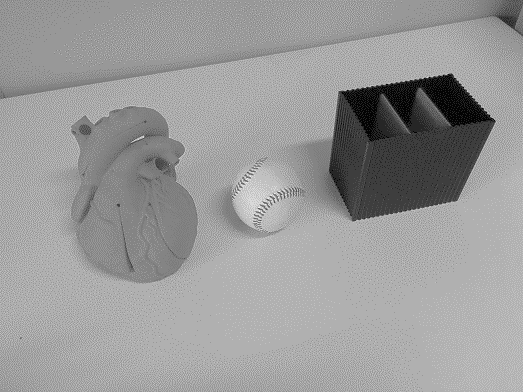 中心からの距離に応じて
重み付けして足し合わせる
[Speaker Notes: ∇I ∇It の 半正定値性について。。。

a b
b c   について
          a  b     x
(x,y)   b  c     y

= a x2 + 2b xy + cy2
= a( (x - b/a y)2 + (ac-b2)y2/a )
このため，ac-b >= 0なら半正定値となる

∇I ∇ITは，ac-b2 = 0なので半正定置である．]
Harrisのコーナー検出アルゴリズム
Corner
Edge
Flat
Edge
評価式Rの3Dプロット  
http://www.wolframalpha.com/input/?i=z%3Dx*y+-+0.02*(x%2By)%5E2
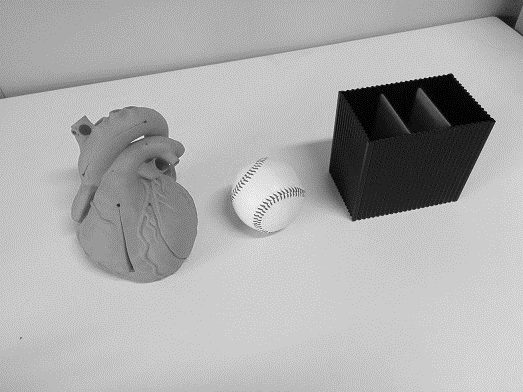 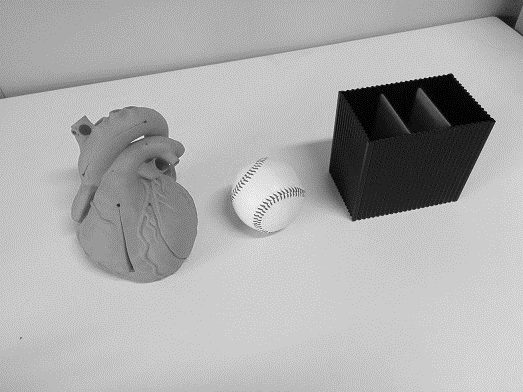 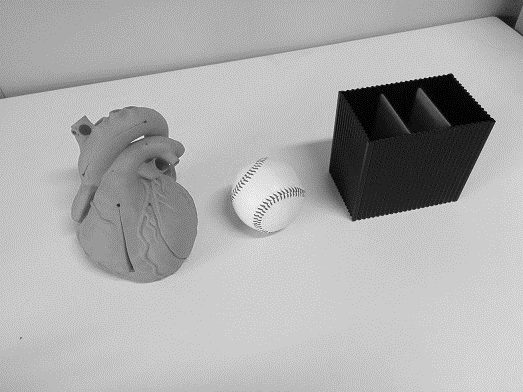 Harrisのコーナー検出アルゴリズム
発展
Structure Tensor Matrix（導出）
[A Combined Corner and Edge Detector in 1988]
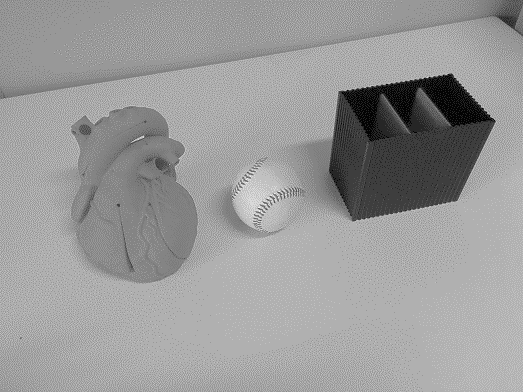 T
(u,v)
S
22
[Speaker Notes: 最初に利用した資料の影響で、原著と(u,v) (x,y)を逆に書いてしまった。]
発展
Structure Tensor Matrix（導出）
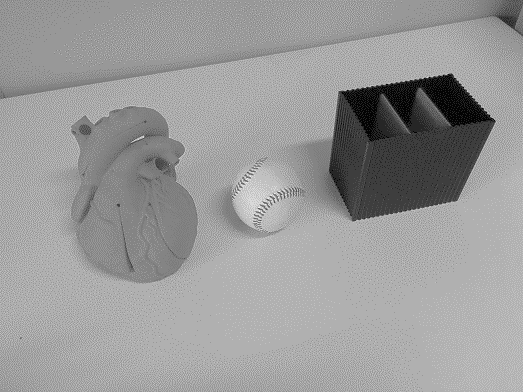 T
(u,v)
S
23
まとめ : コーナー・輪郭検出
コーナー検出：画像中の『角』形状を検出
Harris Corner detection
 Structure Tensorの固有値により角らしさを定義
様々な手法が知られる(FAST/SUSAN/ヘッセ行列)

輪郭検出 : 画像中の物体と物体の境界を検出
Canny Edge Detection
微分フィルタによる勾配画像取得	
勾配方向を考慮した細線化
二つの閾値処理
様々な手法が知られる(Sobel/Hough変換…)
Cannyの輪郭線検出アルゴリズム
※井尻はキャニーと呼んでますが、教科書はケニーですね。。。
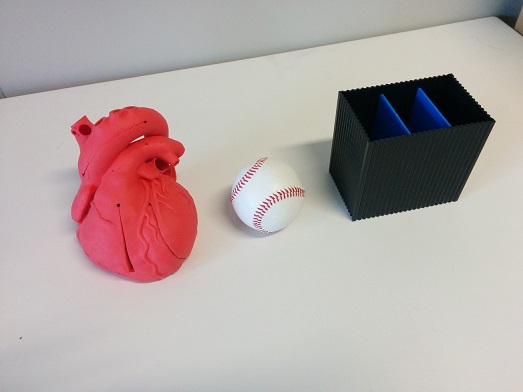 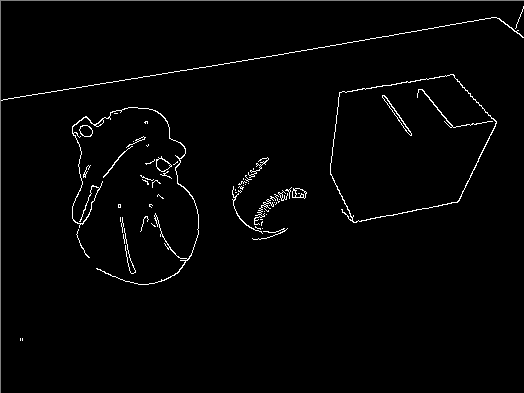 画像からエッジ（輝度値変化の大きな輪郭線）を抽出する
Cannyの輪郭線検出アルゴリズム(1/2)
※井尻はキャニーと呼んでますが、教科書はケニーですね。。。
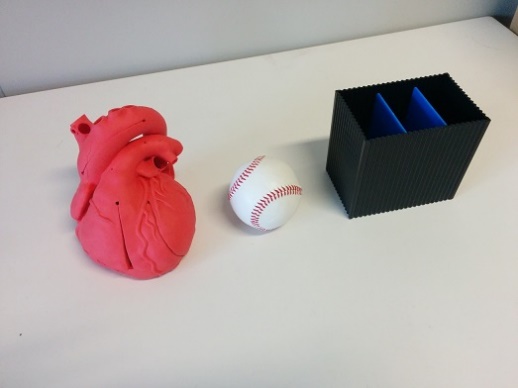 90°
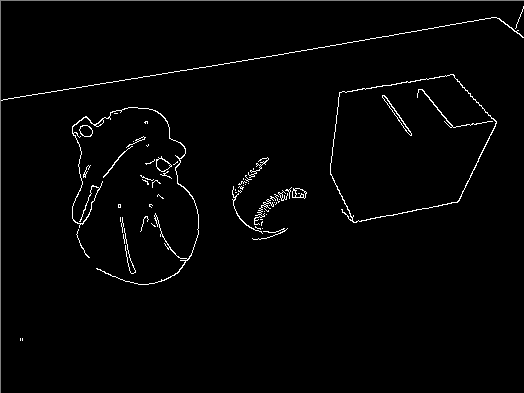 45°
135°
0°
0°
45°
135°
90°
参考: OpenCV http://docs.opencv.org/2.4/doc/tutorials/imgproc/imgtrans/canny_detector/canny_detector.html
        原著論文: Canny, J., A Computational Approach To Edge Detection, IEEE PAMI, 1986.
Cannyの輪郭線検出アルゴリズム(2/2)
3. non-maximum suppression 
細い輪郭線抽出のため，勾配強度が極大となる画素のみを残す
勾配強度画像の各画素xに対して…
　勾配方向に隣接する2画素p, qと xの勾配強度を比較
　画素xの勾配強度がp, qと比べて最大でないならxの勾配強度を0に

4. 閾値処理
二つの閾値TmaxとTminを用意
勾配強度画像の画素xの勾配強度が…
Tmaxより大きい  Strong edge: 画素xは輪郭線である
Tminより小さい  not edge : 画素xは輪郭線でない
それ以外 　　   weak edge: もしstrong edgeに隣接していれ		    ば輪郭線とする
0°
45°
90°
135°
p
p
p
q
x
p
x
x
x
90°
45°
q
q
q
135°
0°
0°
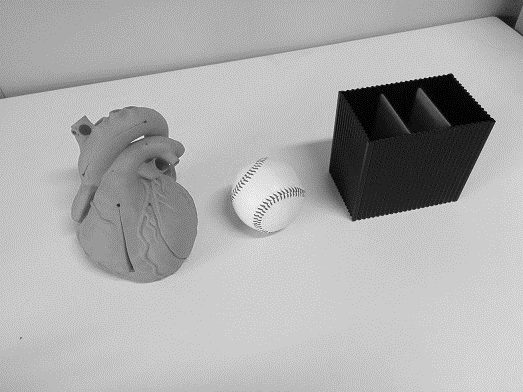 45°
135°
90°
※紹介したものは実装の一例です．
[Speaker Notes: 3. Non maximum suppression
　　8近傍の極大を見てはだめ。
　　エッジ方向を考えて、エッジと垂直な方向のみを考慮して極大を計算しないとだめ
　　図を描いて説明したほうが良いかも


4閾値処理: なぜ二つの閾値を利用するかが大切。
　本当のエッジとノイズによるエッジが存在する。
　Week edgeは両者を含んでしまう。
　本当のエッジなのに、ノイズや陰影など何かしらの影響で勾配強度が弱い画素はweekエッジになる。
　ただしそのようなweek edgeはStrong edgeに隣接していることが多い。そのためStrong edgeが近傍にあればエッジとして受け入れる．]
まとめ : コーナー・輪郭検出
コーナー検出：画像中の『角』形状を検出
Harris Corner detection
 Structure Tensorの固有値により角らしさを定義
様々な手法が知られる(FAST/SUSAN/ヘッセ行列)

輪郭検出 : 画像中の物体と物体の境界を検出
Canny Edge Detection
微分フィルタによる勾配画像取得	
勾配方向を考慮した細線化
二つの閾値処理
様々な手法が知られる(Sobel/Hough変換…)